Operators (Continued),
Programs with Branching Structure
ESC101: Fundamentals of Computing
Nisheeth
Recap: Operators
Order of evaluation if there are several operators of equal precedence level
Order of evaluation if several operators are present in an expression
Looked at various operators in C, their precedence and associativity
Note: Precedence of brackets () is above every other operator
HIGH
Note: This list doesn’t include some other operators that we have not yet seen
Precedence
LOW
2
Also see: https://en.cppreference.com/w/c/language/operator_precedence
Plan for today
Logical Operators (started but wasn’t finished last time)
 The Conditional Operator (didn’t see last time)
 Start discussing conditional statements (if, if-else, etc) to write C programs that have a branching structure and help us make choices in our programs
3
Logical Operators
There are 3 logical operators in C: AND (&&), OR (||), NOT (!)
                                                                           
               
              


Operands can be variables/constants (or expressions in general)
Expression-1 && Expression-2 (result = 1 only when both expr. are non-zero)
Expression-1 || Expression-2 (result = 1 if at least one of them is non-zero)
!Expression (negates the result of an expression: 0 to 1 or non-zero to 0)
4
Logical Operators: Some Examples
5
Logical Operators: Truth Table
“E” for expression
6
Logical Operators: Precedence and Associativity
NOT has same precedence as unary operators (thus very high precedence)
AND and OR have lower precedence than relational operators
OR has lower precedence than AND (important)
Associativity for logical operators is left to right
2 == 2 && 3 == 1 || 1==1 || 5==4
1 && 0 || 1 || 0
1
1 || 0
0 || 1 || 0
7
A question being asked here
The Conditional Operator
The conditional operator is of the form
		

Meaning: Evaluate expression 1, if it is true (non-zero), evaluate expression 2, otherwise evaluate expression 3
The operator generates the value of expression 2 or expression 3
Often, we assign the result to another variable (a = exp1 ? exp2 : exp3)
Data type of generated value ? Whichever of exp2 or exp3 is of higher type
Precedence of cond. operator is just above assignment operators 
Associativity of cond. operator is right to left
Expression 1 ? Expression 2 : Expression 3
8
The Conditional Operator: Some Examples
a = (i>0) ? 100 : 10;        /* a will be 100 or 10 depending on i */ 

a = (i>0)? 10.0 : 5;          /* RHS result will be a float */

A sophisticated example (expression 1 consisting of multiple operators)
c += ( a>0 && a<=10 ) ? ++a : a/b;
The above will first evaluate a>0 && a<=10 and then choose ++a or a/b
Result from RHS will be added to c (c = c + result)
9
Whenever unsure, use brackets to ensure the expression does what YOU want
Now our table is..
Note: Precedence of brackets () is above every other operator
HIGH
Precedence
LOW
10
Note: Ensure Your Expressions Say What You Mean
0 <= 10 && 10 <= 4

(0 <= 10)  && (10 <= 4)

(1)  && (10 <= 4)

1 && (0)

0  /*False*/
0 <= 10 <= 4

(0 <= 10) <= 4

1 <= 4

1  /* True */
11
Some Useful Tips on using correct Data Types
Double and float are both happy with %f for printf
 However, in scanf, double insists on %lf (%f gives junk)
 Don’t use a float/double for long integers






 Choice between float or double: If you don’t want your digits after decimal to be rounded off, use double instead of float
When you say long a = 3213213210, since the number is within range of long, I will preserve every digit of it carefully
Why? What would be the problem?
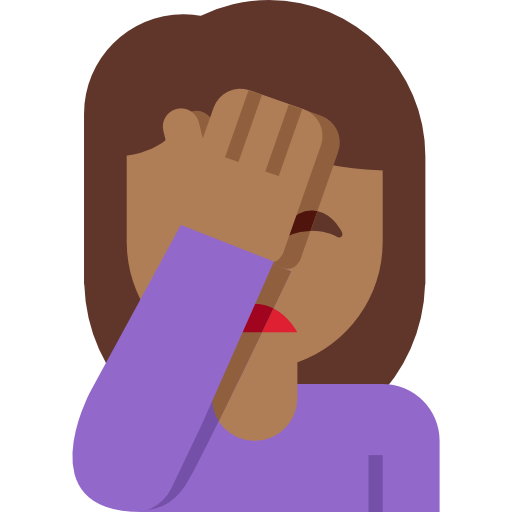 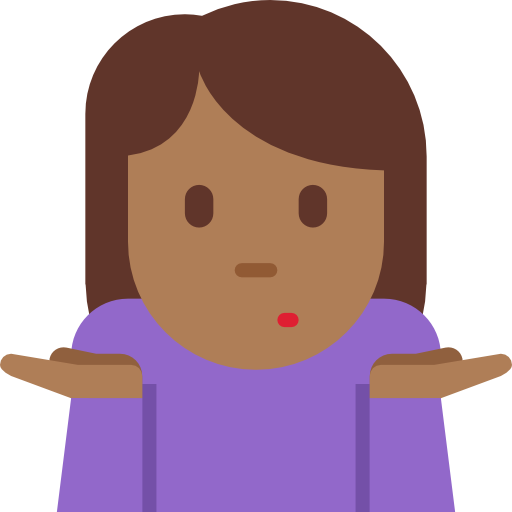 When you say float a = 3213213210, I will store 3213213184.00
Range of float is larger. What if I store it as a float?
The number is like 3.2 x 109 and my error was just 26. Don’t blame me!
12
Precision
There are infinite real numbers between any two real numbers
We can represent only 232 numbers in 32 bits
So we can store only a vanishingly small number of decimal numbers precisely
All others are approximated to 8 (float) or 16 (double) decimal places
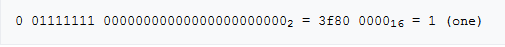 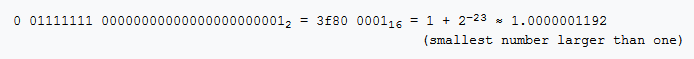 13
Programs with Conditional Statements
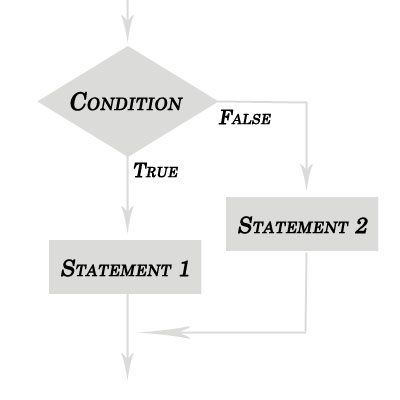 If condition true
	do abc
Otherwise
	do xyz
But didn’t you just teach me about conditional operators ?
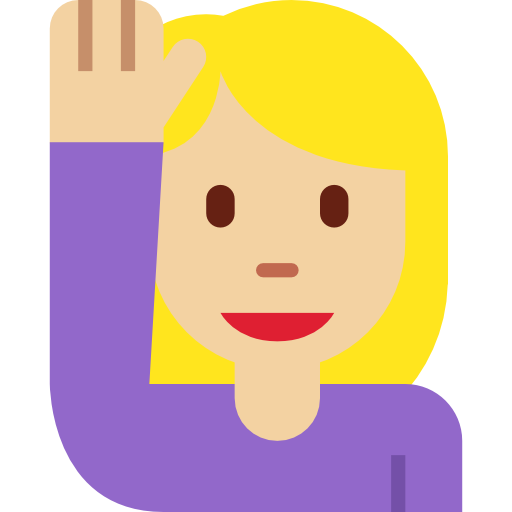 Yes, but they are usually for small expressions. For more complex programs, I have some something different (and better) for you 
14
Branching using if statement
int main(){
    int salary, loan = 0; // 0 means not approved, 1 means approved (initialize with 0)
 float interest_rate;
    scanf(“%d”,& salary);
    if (salary >= 400000) {
        loan = 1; // 1 means loan approved
   interest_rate = 10.0;
    }
    // other stuff in the program..
}
Testing condition is an expression 
that gives 0 or 1 value
Braces required only when there are multiple statements within the if block
Will execute this block of code only if the condition (salary > 400000) is true (1)
15
Branching using if-else statement
int main(){
    int salary, loan_amount; 
 float interest_rate;
    scanf(“%d”,& salary);
    if (salary > 400000) {
        loan_amount = 1000000; 
 interest_rate = 10.0;
printf(“Congratulations! Your loan amount is %d, interest rate is %d”,loan_amount,interest_rate);
    }
else {
printf(“Sorry! Your loan cannot be approved”);
  }
  // do other stuff in the program
}
The if block (can have one or more statements)
The else block (can have one or more statements)
16
Various ways of using if and else
if (condition) {
}
if (condition-1) {
}
else if (condition-2) {
}
else if (condition-3) {
}

else if (condition-N) {
}
else {
}
if (condition-1) {
if (condition-2) {
}
else {
}
} 
else {
if (condition-3) {
}
else {
}
}
if (condition) {
} 
else {
}
“nested” if
if (condition-1) {
} 
else if (condition-2) {
}
else {
}
Note: Each else must have a matching if (also, number of if must be equal to or more than number of else)
17
Be Careful with Braces when using if-else
If you do not put curly braces, Mr. C will try to put them for you (and maybe in a way that you don’t want him to)
Mr. C will treat it like this internally
If you write like this….
if((a != 0) && (b != 0)){
    if(a * b >= 0){
        printf(“Positive product”);
    }else{
        printf(“One number is zero”);
    }
}
if((a != 0) && (b != 0))
    if(a * b >= 0)
        printf(“Positive product”);
else
    printf(“One number is zero”);
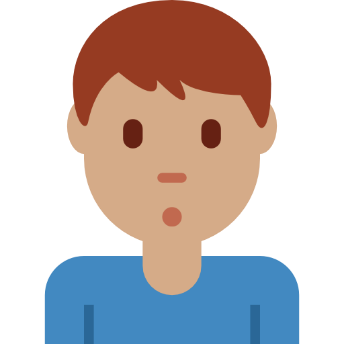 If you do not put brackets, I will match else to closest if
But that is not what I meant
I will not care how you did indentation
18